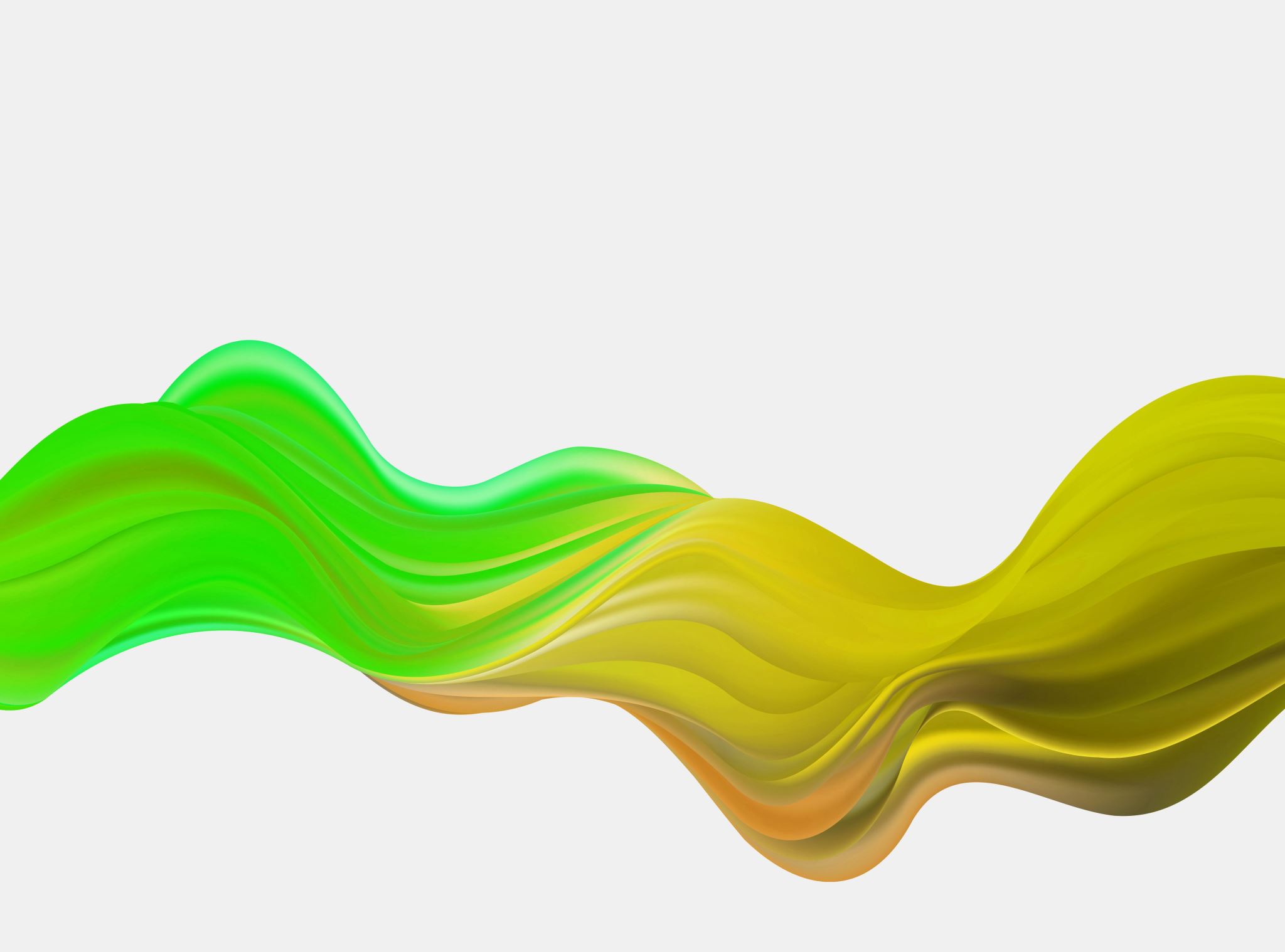 Citas estilo APA 7
Biocenosis
Para citar dentro del texto en el estilo APA 7, debe seguir ciertas pautas según el tipo de fuente y cómo la está citando. Ejemplos:
 
1. Citas textuales:
Cuando estás citando directamente el texto de una fuente, debes incluir el apellido del autor, el año de publicación y la página específica de donde proviene la cita entre paréntesis. Si la fuente no tiene un autor, puede utilizar el título o el primer elemento en la entrada de la lista de referencias.
Ejemplo con autor: (Vargas, 2019, p. 45)
Ejemplo sin autor: (“Los ODS", 2020, p. 23)
2. Citas parafraseadas o indirectas:
Cuando parafrasea o resume una idea de una fuente en sus propias palabras, también debe incluir el apellido del autor y el año de publicación entre paréntesis, aunque no esté usando las palabras exactas del autor. No es necesario incluir la página en este caso, a menos cite una fuente paginada y quiera señalar una ubicación específica.
Ejemplo con autor: (Smith, 2019)
Ejemplo sin autor: ("Título del artículo", 2020)
3. Citas de múltiples autores:
Cuando una fuente tiene dos autores, menciona ambos apellidos y el año la primera vez que se cite. En las citas subsecuentes, usa el apellido del primer autor seguido de "et al." y el año.
Primera cita con dos autores: (Smith & Johnson, 2018)
Citas subsecuentes con dos autores: (Smith et al., 2018)
Cuando una fuente tiene tres o más autores, utiliza el apellido del primer autor seguido de "et al." desde la primera cita.
Primera cita con tres o más autores: (García et al., 2021)
Citas subsecuentes con tres o más autores: (García et al., 2021)
4. Citas de fuentes electrónicas sin paginación:
Cuando cites fuentes electrónicas que no tienen páginas (como un sitio web), simplemente coloca el apellido del autor o el título y el año en paréntesis.
Ejemplo con autor: (Villalobos, 2020)
Ejemplo sin autor: (“Hábitat", 2019)
Para citar referencias en el formato APA 7 (la séptima edición del Manual de Publicación de la American Psychological Association), siga las siguientes pautas:
 
1. Libros:
Apellido(s), Inicial(es) del autor. (Año de publicación). Título del libro en cursiva. Editorial. DOI
Ejemplo: Smith, J. D. (2019). Cómo citar referencias en APA 7. Editorial Ejemplar. https://doi.org/10.12345/ejemplarapa
2. Artículos de revista:
Apellido(s), Inicial(es) del autor. (Año de publicación). Título del artículo. Título de la Revista en cursiva, Volumen(Issue), Páginas. DOI
Ejemplo: Johnson, A. B. (2020). Cómo escribir artículos académicos. Revista de Investigación Académica, 5(2), 45-60. https://doi.org/10.6789/ria.2020.12345
3. Artículos de periódico:
Apellido(s), Inicial(es) del autor. (Año, Mes día de publicación). Título del artículo. Nombre del Periódico en cursiva, Página(s). DOI (si está disponible)
Ejemplo: García, M. (2021, 15 de marzo). Nuevas tendencias en tecnología. El Diario, p. A3.
4. Páginas web:
Autor(es) si está disponible. (Año de publicación o actualización). Título de la página. Nombre del sitio web en cursiva. DOI o URL
Ejemplo: Smith, J. D. (2022, 10 de mayo). Cómo citar referencias en APA 7. Ejemplar APA. https://doi.org/10.54321/ejemplarapa
5. Fuentes electrónicas sin autor:
Título de la página o recurso en cursiva. (Año de publicación o actualización). Nombre del sitio web en cursiva. DOI o URL
Ejemplo: Guía de estilo APA. (2023). Universidad Virtual. https://doi.org/10.9876/universidadvirtual/apa
6. Capítulo de un libro editado:
Apellido(s), Inicial(es) del autor del capítulo. (Año de publicación). Título del capítulo. En Inicial(es) Apellido(s) del Editor (Ed.), Título del libro en cursiva (páginas del capítulo). Editorial. DOI
Ejemplo: Brown, A. B. (2018). Investigaciones sobre el cerebro. En S. García (Ed.), Avances en Neurociencia (pp. 45-60). Editorial Cerebrum. https://doi.org/10.54321/cerebrum/12345
Recuerde verificar siempre si la fuente proporciona un DOI y utilizarlo en la cita si está disponible. Si no hay DOI, entonces utilice la URL del recurso.
7. Leyes en el formato APA 7
1. Citas en texto:
Cuando mencione una ley en el texto del trabajo, incluya el nombre de la ley y el año de promulgación entre paréntesis. Por ejemplo:
La Ley de Derechos Civiles de 1964 prohíbe la discriminación...
2. Citas en la lista de referencias:
Para incluir la ley en la lista de referencias al final de su trabajo, siga el siguiente formato:
Nombre de la ley, abreviatura del título de la ley (si corresponde), número de la ley, fecha de promulgación, página(s) (si corresponde), URL o DOI (si está disponible).
Por ejemplo:
Ley Federal de Derechos Civiles de 1964, n.o 88-352, 78 (1964).
o
Ley de Cuidado de Salud a Bajo Precio (ACA), n.o 111-148, 124 (2010).